2021-22 Budget Update
Topics
Timeline review and budget webpage reminder
Current budget year (2020-21) projections
Tuition decision update
Approved budget requests
Federal stimulus funds and how they apply to LBCC
Assumptions and variables for budget year 2021-22 and beyond
Budget Timeline
January 20 – Initial budget discussion
February – Student budget and tuition forums                  (February 12 and 26)
March 17 – Board sets tuition rate
April – Campus budget forums (week of April 12)
May 12 - Presentation of proposed budget
May 19 – Discussion and approval of budget
June 16 – Public budget hearing – Board of Education
Budget Update Center
About LBCC  Administration & Governance  President’s Office
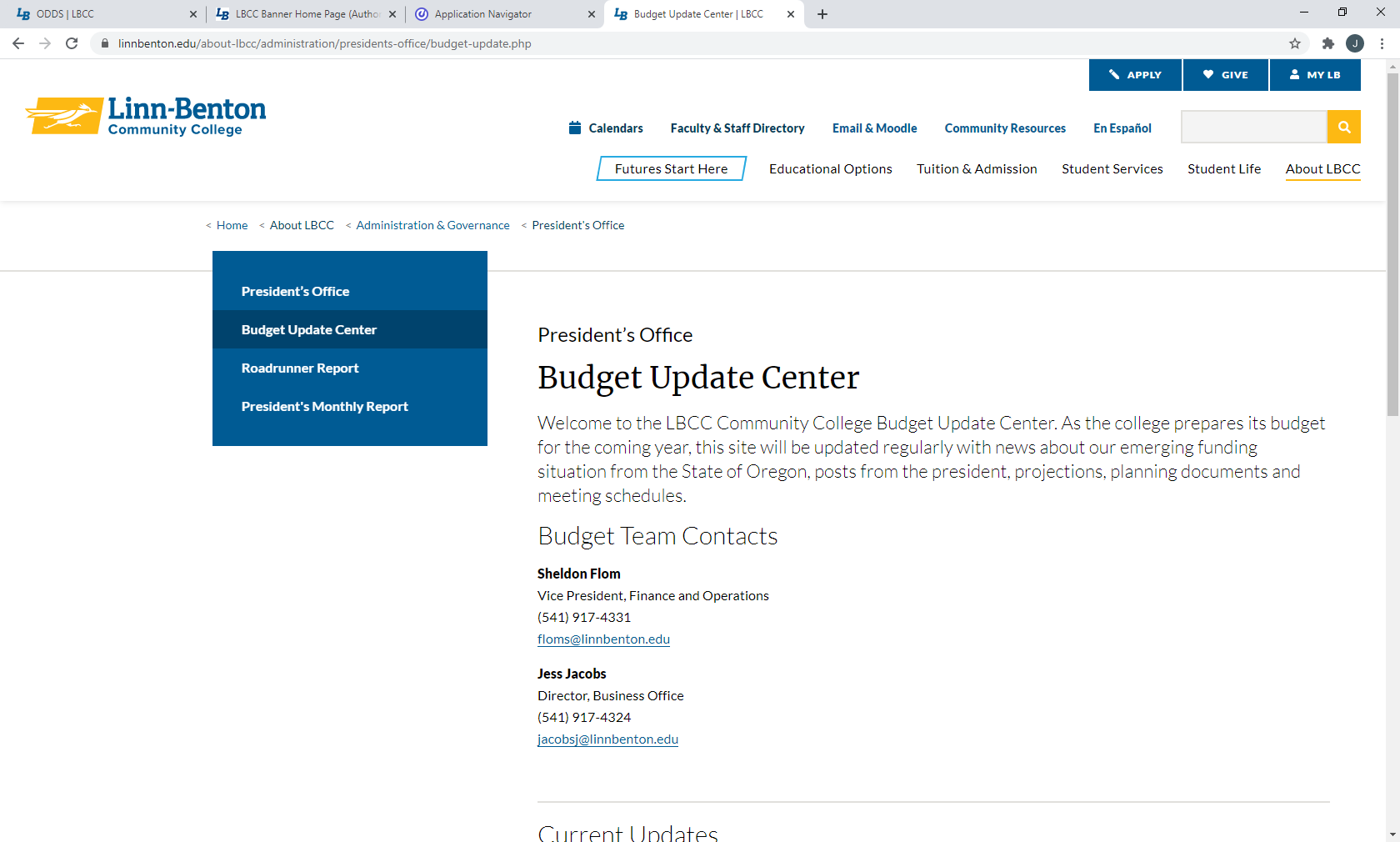 Current 2020-21 Year Progression
-Began (June ’20) with projected deficit spending of near 1.3M
-Major shifts in both tuition revenue (enrollment) and State Aid
-Reduced spending patterns during year (remote environment)



-CARES/CRRSAA spending offsets (more info on a later slide)
State Aid
Shifting assumptions
Initial reduction discussion (18%, 11%, 5%)
Progressed to flat funding or better (-2.1%, 0%)
Positive outlook and flat State Aid projected based on:
Federal stimulus and other funds received by State
Favorable State revenue forecast based on uneven economic impact and recovery
Governor’s initial proposed budget as starting point
PERS
29.7% reduction to 8.4%
Solid investment returns through calculation period
Numerous reforms (returning retirees, member IAP redirect, etc.)
Deliberate PERS Board decision on rates
Tuition and Fees Update
$128.05Tuition (per credit)
$122.54Tuition (per credit)
$8.00 Fees (per credit)
$7.88 Fees (per credit)
$136.05 Total per credit
$130.42 Total per credit
Student Government Fee
Student Government Fee
$5.75 (flat fee) for less than 6 credits
$4.30 (flat fee) for less than 6 credits
$8.60 (flat fee) for 6 or more credits
$11.50 (flat fee) for 6 or more credits
Tuition and Fees Update
$1.39 Athletics Fee
$128.05 Tuition (per credit)
$1.36 Student Activity Fee
$8.00 Fees (per credit)
$4.00 Technology Fee
$136.05 Total per credit
$1.25  Transportation and Safety Fee
Student Government Fee
Increases to Budget (Performance Packages)
Increases to Budget (Capital Operating)
Federal Stimulus Summary
Federal stimulus has come out via three individual tranches (CARES Act, CRRSAA, ARP)
All released with different rules, but now being consolidated into one large HEERF Act
Final impact on General Fund not yet fully calculated
Summary of Tranches
8-SF
Summary of Student Funding Portion
Summary of Student Funding Portion
Summary of Institutional Funding Portion
Summary of Institutional Funding Portion
Budget Considerations
Replenish transfers for reserves and Strategic Investments over time
Factor in debt service for Benton Center and Takena Hall
Final decisions on Performance Packages and Capital Operating
Incorporate tuition decision and enrollment assumptions
Consider possible stimulus impact on model (one-time only)
Mindful of fund balance (10% Board threshold)
Budget Projection Variables
Fund Balance
Questions?